Demonstrative Adjectives
(Not this one but that one!)
¿Qué son?
We use the demonstrative adjectives to help be a bit more specific. 
For instance you might say….
I want this book, not that one.
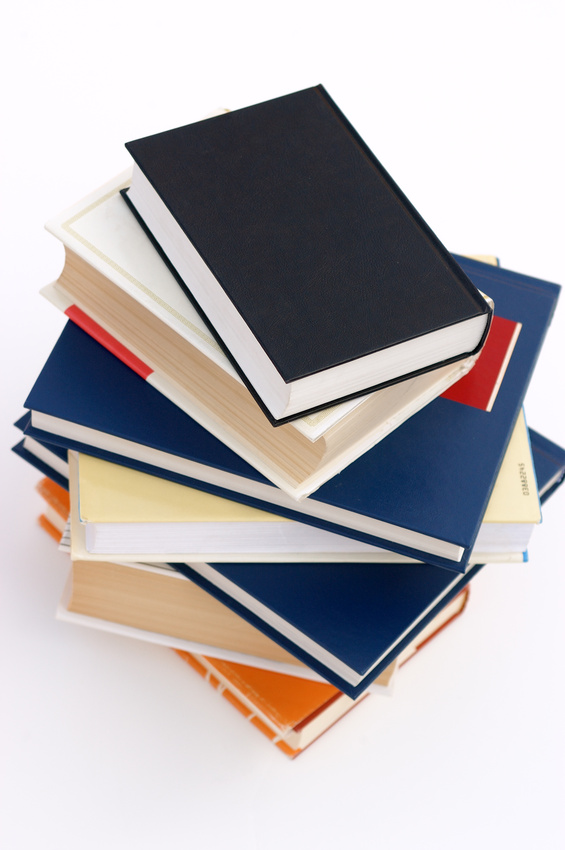 These type of adjectives go IN FRONT of what we are talking about. 
Just like any other adjective, they need to modify the noun in the same gender and number!
This and These have “T”s
That and Those DON’T!
That and Those WAAAAYYYY over there!
¡Vamos a practicar!
Use the correct form of este, ese, or aquel to identify the pictures on the slides.
Based on your vocabulary knowledge, indicate which demonstrative adjective would be used to describe the indicated items.
Ejemplo
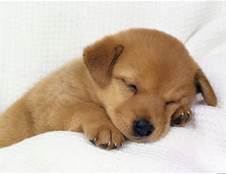 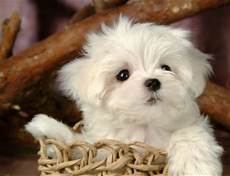 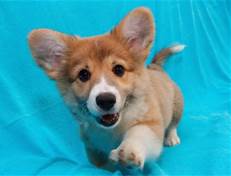 Since the puppy is closer to us
We would use “Este” for
“Este perro”
#1
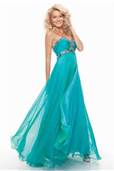 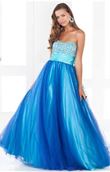 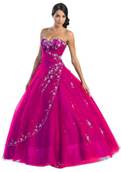 Ese vestido
#2
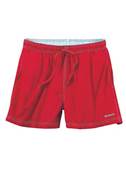 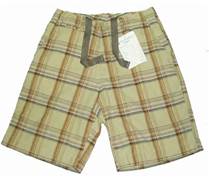 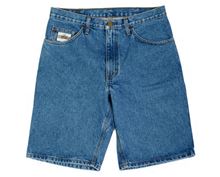 Estos pantalones cortos
#3
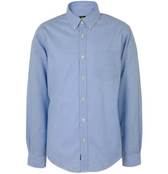 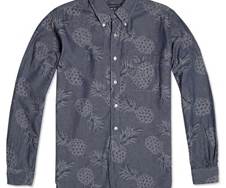 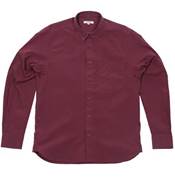 Esta camisa
#4
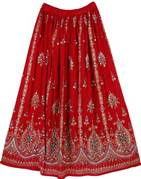 X 2
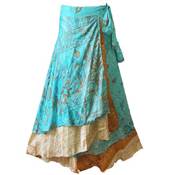 X 2
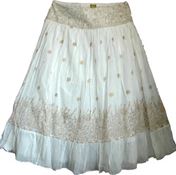 X 2
Esas faldas
#5
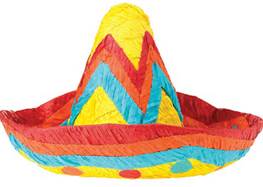 Aquel sombrero
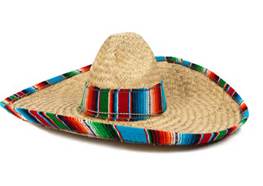 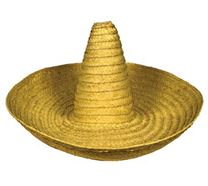 # 6
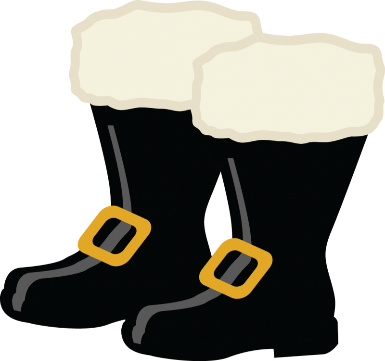 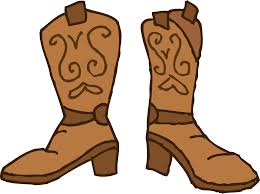 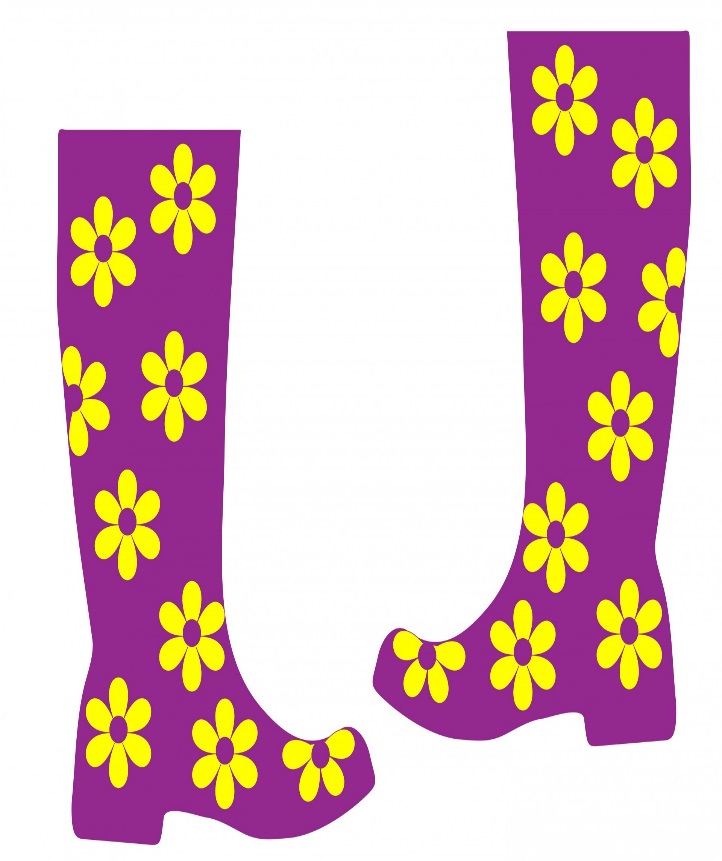 Estas botas
# 7
Aquellas bolsas
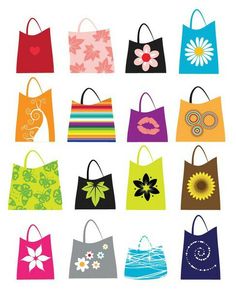 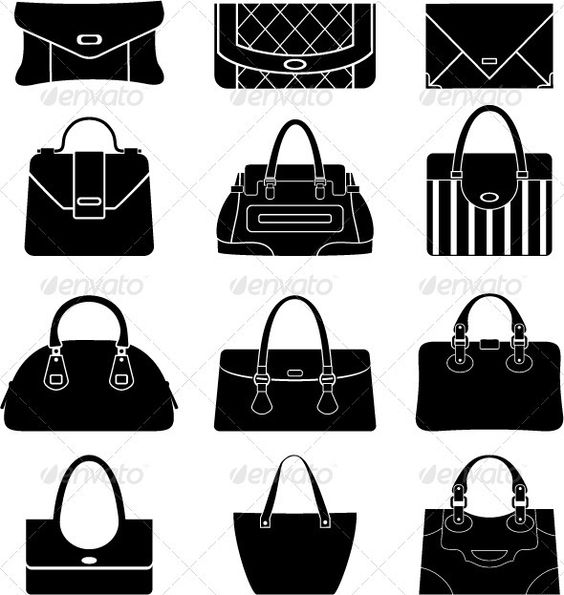 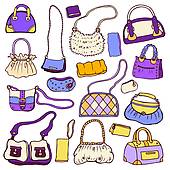 #8
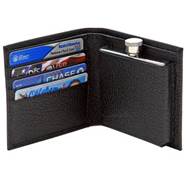 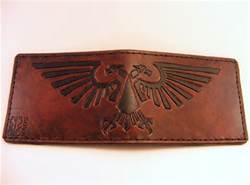 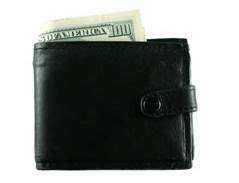 Esta cartera
# 9
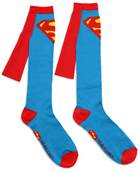 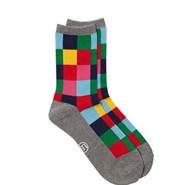 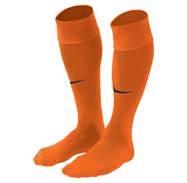 Esos calcetines
#10
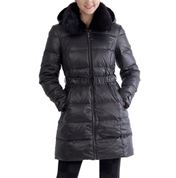 Aquel abrigo
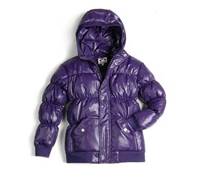 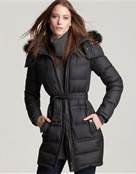 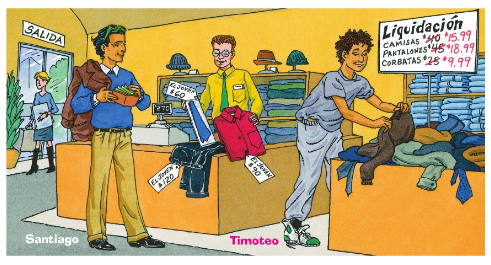 Marta